Regional Climate CentersACIS Update
Keith Eggleston
Northeast Regional Climate Center
Cornell University
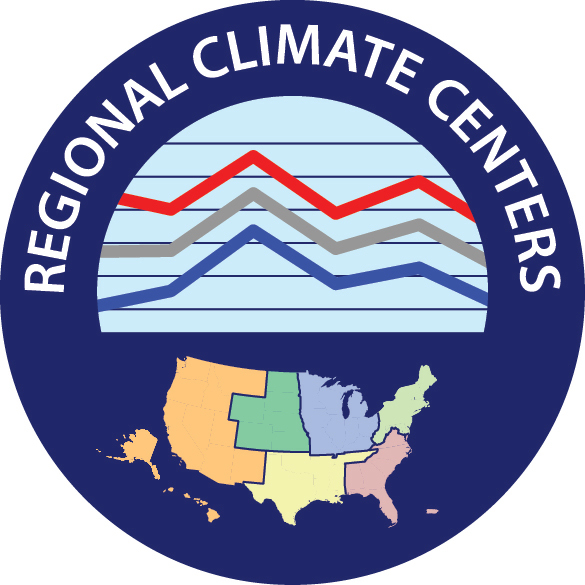 Partial incorporation of GHCN-Daily
ACIS Database Updates
Adding GHCN-Daily provides access to:
CoCoRaHS
CRN
Canadian and Mexican data
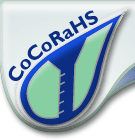 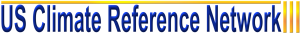 Currently higher priority given to:
TD-3210
Other TD-32xx data sets
Daily CF-6 statements
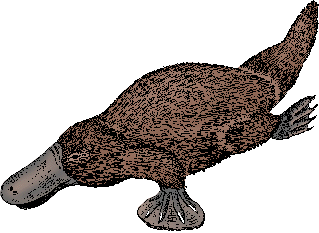 [Speaker Notes: ID changes]
ACIS Station Data Products
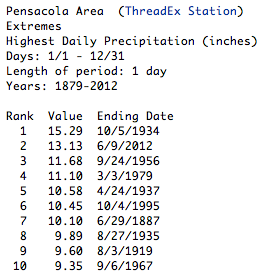 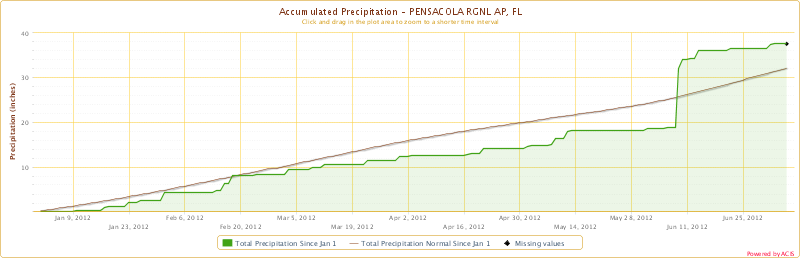 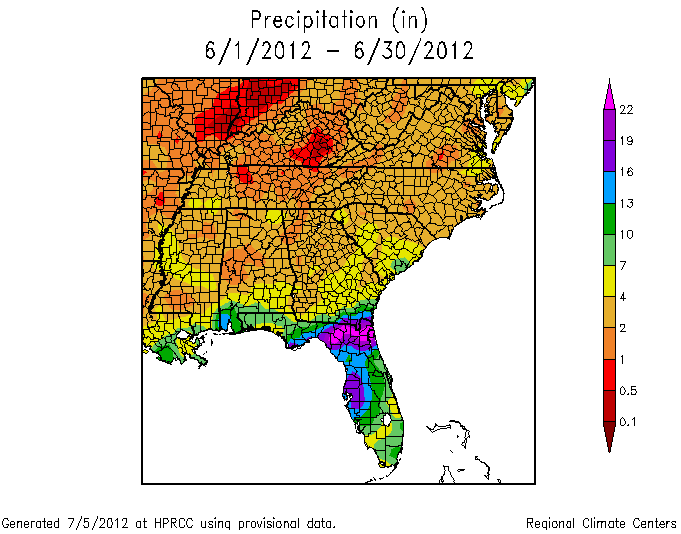 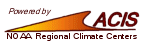 ACIS Web Services
Single station data access
Multi-station analyses
State, division, county, basin, CWA, bounding box
Station metadata
Gridded data
SC ACIS is built on ACIS Web Services
http://scacis.rcc-acis.org
Available from most programming languages	
JavaScript, Python, Perl, PHP
ACIS Station Web Services
http://data.rcc-acis.org/StnData?sid=KIAD&sdate=2010-02-04&edate=2010-02-08&elems=maxt,mint,pcpn,snow,snwd
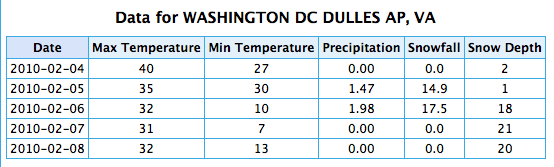 WASHINGTON DC DULLES AP
2010-02-04,40,27,0.00,0.0,2
2010-02-05,35,30,1.47,14.9,1
2010-02-06,32,10,1.98,17.5,18
2010-02-07,31,7,0.00,0.0,21
2010-02-08,32,13,0.00,0.0,20
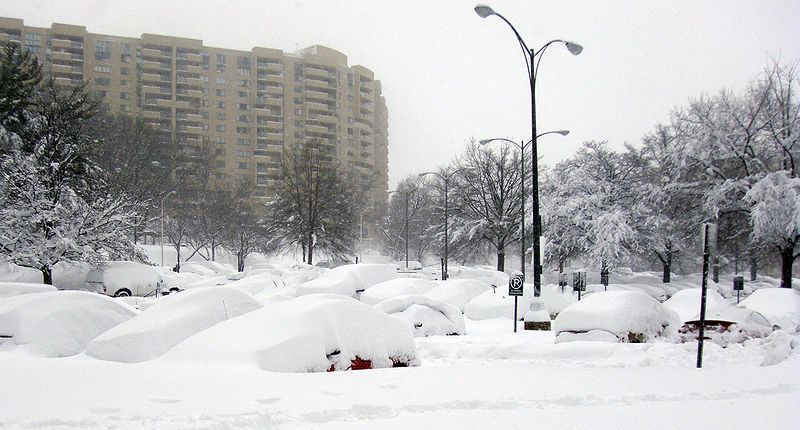 ACIS Multi-Station Web Services
curl http://data.rcc-acis.org/MultiStnData -d 'params={"climdiv":"FL01","date":"1985-1", "elems":[{"name":"mint", "interval":"mly", “duration":1, "reduce":"min"}]}'
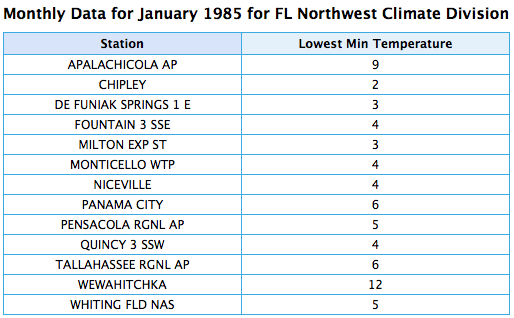 082220,DE FUNIAK SPRINGS 1 E,FL,-86.093890,30.724440,245,3
12827,APALACHICOLA AP,FL,-85.033330,29.733330,19,9
93805,TALLAHASSEE RGNL AP,FL,-84.353330,30.393060,55,6
13899,PENSACOLA RGNL AP,FL,-87.186940,30.478060,112,5
089566,WEWAHITCHKA,FL,-85.204170,30.119170,42,12
086842,PANAMA CITY,FL,-85.660560,30.249170,5,6
083230,FOUNTAIN 3 SSE,FL,-85.416670,30.433330,140,4
085879,MONTICELLO WTP,FL,-83.783330,30.492220,98,4
086240,NICEVILLE,FL,-86.492780,30.531670,60,4
087429,QUINCY 3 SSW,FL,-84.583610,30.549720,245,4
93841,WHITING FLD NAS,FL,-87.016670,30.716670,199,5
081544,CHIPLEY,FL,-85.484720,30.783610,130,2
085793,MILTON EXP ST,FL,-87.141390,30.779440,217,3
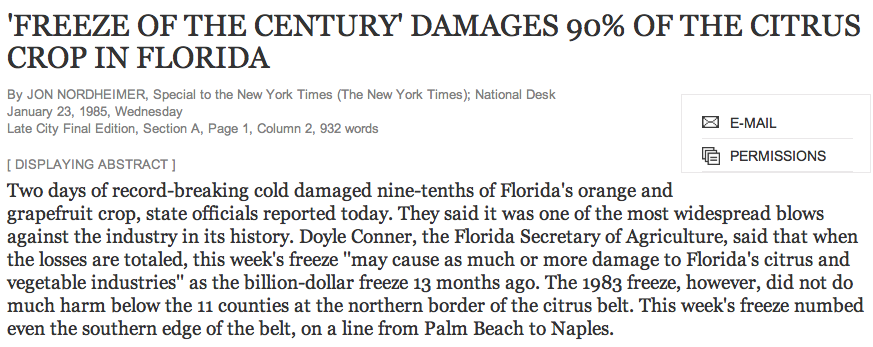 Need for Access to Gridded Data
Applications requiring GIS layers.
Visualize GCM model output.
Answer questions like:
What has been the highest temperature in my county each summer over the last 30 years?
What was the average rainfall for a particular river basin last month?
GRID ACIS Goal
Allow easy access to a variety of existing gridded data sets.
Focus on standardized methods of data summarization and presentation, rather than creation of new gridded data sets.
GRID ACIS Web Services
Similar syntax to station and multi-station data calls.
Resultant capabilities, such as:
Area summaries
Graphic output
GRID ACIS – Single Grid Point
/StnData?                sid=KIAD&sdate=2010-02-04&edate=2010-02-08&elems=maxt,mint,pcpn
/GridData?grid=3&loc=-77.46,38.94&sdate=2010-02-04&edate=2010-02-08&elems=maxt,mint,pcpn
2010-02-04, 40, 26, 0.02
2010-02-05, 40, 27, 0.00
2010-02-06, 36, 27, 1.63
2010-02-07, 29, 12, 0.75
2010-02-08, 32, 11, 0.00
Differences
Call to GridData instead of StnData
Specify the grid of interest (3 = NRCC hi-res)
Specify location (longitude, latitude) instead of station id
GRID ACIS – Grid Data Output
/MultiStnData -d ‘params={”state":”CT”, "date":”2011-08”,                                            "elems":[{"name":”pcpn", "interval":"mly", “duration":1, "reduce":”sum"}]}’
/GridData -d ‘params={"grid":3,”state":"CT","date":"2011-08",                                      "elems":[{"name":"pcpn","interval":"mly","duration":1,"reduce":"sum"}]}’
{"data": [["2011-08",[
[13.52,13.52,13.65,13.20,13.99,13.58,12.37,13.44,13.44,15.06,16.74,15.80,14.88,13.84,13.31,14.68,17.36,17.01,17.93,15.77,12.11,12.11,11.58,12.20,12.20,11.99,10.66,10.84,12.00,11.94,10.79,10.79,10.53,10.42,10.73,10.08,9.03,9.03,8.85,8.66,8.66,9.90,9.55,8.02,8.02,8.81,8.03,8.03,7.60],
[14.59,14.38,15.13,14.94,15.90,15.27,15.27,14.06,13.41,13.71,14.35,12.77,12.77,13.18,14.75,14.86,16.72,17.89,16.89,16.89,14.39,11.89,11.89,12.12,12.46,11.73,11.73,10.79,11.85,11.85,11.05,10.67,10.47,11.23,12.11,12.11,10.72,10.00,10.00,10.17,9.95,10.17,10.17,10.19,9.63,9.63,8.92,7.79,8.70],   …
[15.20,15.82,14.83,12.95,12.95,10.97,11.29,11.78,12.48,11.21,11.11,10.50,11.54,11.54,12.10,12.26,12.26,12.04,12.27,12.00,12.00,11.07,11.47,11.47,10.24,9.94,9.72,9.72,10.02,10.02,9.88,11.12,11.12,11.73,11.82,11.28,12.57,14.20,13.67,13.67,14.02,14.02,12.92,13.11,13.63,13.63,14.51,14.25,14.25]]]]}

Differences
Call to GridData instead of MultiStnData
Specify the grid of interest
GRID ACIS – Area Reduction
County average precipitation
params={"grid":3, ”state":"CT", "sdate":"2011-8", "edate":"2011-08",                            "elems":[{"name":"pcpn", "interval":"mly", "reduce":"sum", "area_reduce":"county_mean"}]}

"2011-08",{
"09015": 12.91,
"09007": 11.41, 
"09005": 13.01, 
"09011": 11.60, 
"09003": 12.64, 
"09013": 11.80, 
"09001": 13.26, 
"09009": 13.76
}
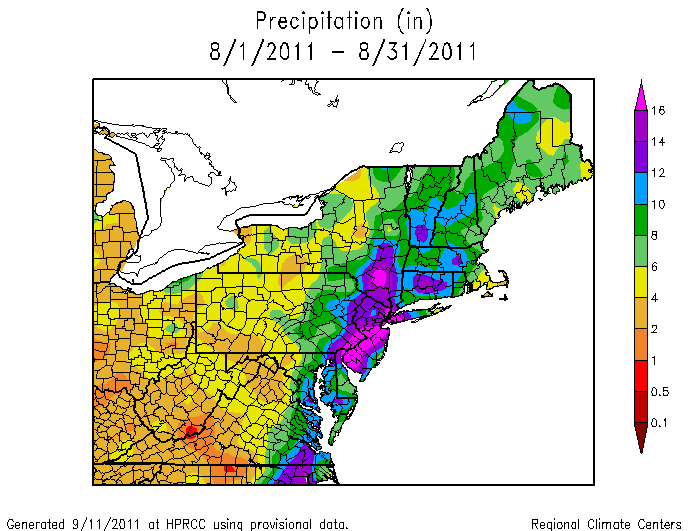 GRID ACIS – Image Output
Request:
params={"grid":1, ”state":"FL", “date":"1985-01"
"elems":[{"name":"mint", "interval":”mly”, "duration”:1, "reduce":"min"}],       "output":{"type":"png", "proj":"lcc", overlays":"state", "interp":"cspline", "cmap":"Blues", "width":350, "height":350, "levels":[12,17,22,27,32,37]}}
JSON return:
{"cmap": ["#f7fbff", "#d6e5f4", "#abcfe5", "#6baed6", "#3787c0", "#105ba4", "#08306b"], "range": [-1.038178920745, 48.7273368835], "levels": [12.0, 17.0, 22.0, 27.0, 32.0, 37.0], "data": "data:image/png;base64, ...", "size": [350, 350]}
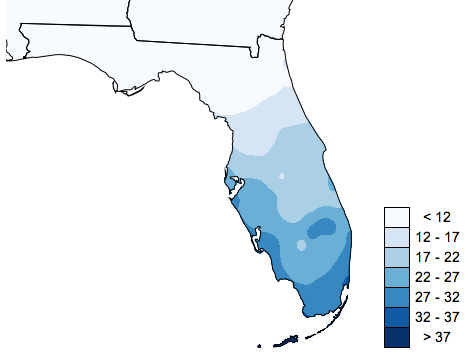 GRID ACIS – Area Reduction
Average Annual Number of Days ≥ 95°
params={"grid":1, ”state":"FL", ”sdate":"1980-12", "edate":"2010-12",                            "elems":[{"name":"maxt","interval":[1,0],"duration":12, "reduce":"cnt_ge_95", "area_reduce":"climdiv_mean", "smry":"mean"}]}
{"data":[
["1980-12",{"FL02": 21.6, "FL03": 12.7, "FL01": 27.1, "FL06": 7.3, "FL07": 0.9, "FL04": 14.1, "FL05": 10.3}],
["1981-12",{"FL02": 30.2, "FL03": 23.9, "FL01": 23.9, "FL06": 6.4, "FL07": 1.7, "FL04": 22.3, "FL05": 17.8}],
["1982-12",{"FL02":  7.2, "FL03":  1.4, "FL01":  7.0, "FL06": 1.4, "FL07": 0.2, "FL04":  1.8, "FL05":  1.8}],
["1983-12",{"FL02": 19.7, "FL03":  9.3, "FL01": 16.6, "FL06": 4.4, "FL07": 2.0, "FL04":  7.5, "FL05":  5.0}],
...
["2007-12",{"FL02": 17.8, "FL03": 12.4, "FL01": 25.1, "FL06": 1.3, "FL07": 2.5, "FL04": 11.3, "FL05": 10.8}],
["2008-12",{"FL02":  6.6, "FL03":  5.1, "FL01":  6.6, "FL06": 1.0, "FL07": 1.1, "FL04":  3.8, "FL05":  3.6}],
["2009-12",{"FL02":  8.2, "FL03":  9.8, "FL01": 14.0, "FL06": 2.4, "FL07": 1.5, "FL04": 10.4, "FL05": 13.4}],
["2010-12",{"FL02":  8.2, "FL03":  9.8, "FL01": 14.0, "FL06": 2.4, "FL07": 1.5, "FL04": 10.4, "FL05": 13.4}]],

"smry":[
{"FL02": 13.3, "FL03": 9.1, "FL01": 12.8, "FL06": 2.0, "FL07": 0.8, "FL04": 8.4, "FL05": 8.1}]}
Grid ACIS – Data Sets
ACIS interpolated temperature and precip  (1970-2010)
Bias-adjusted temperature (east of Rockies)
DeGaetano, A.T. and B.N. Belcher, 2007: Spatial Interpolation of Daily Maximum and Minimum Air Temperature Based on Meteorological Model Analyses and Independent Observations, J. Applied Meteorology and Climatology, 46, 1981–1992.
Radar-guided precipitation estimates (east of Rockies)
DeGaetano, A.T. and D.S. Wilks, 2009: Radar-guided interpolation of climatological precipitation data, International Journal of Climatology, 29, 185-196.
NARCCAP (North American Regional Climate Change Assessment Program)
[Speaker Notes: NRCC data sets are 5K resolution.  Interp 1971 on; will be 1950 on.  Hi-res 2011 on ; will be 1971 on.
NARCCAP data sets are 50K resolution.]
GRID ACIS Access to NARCCAP
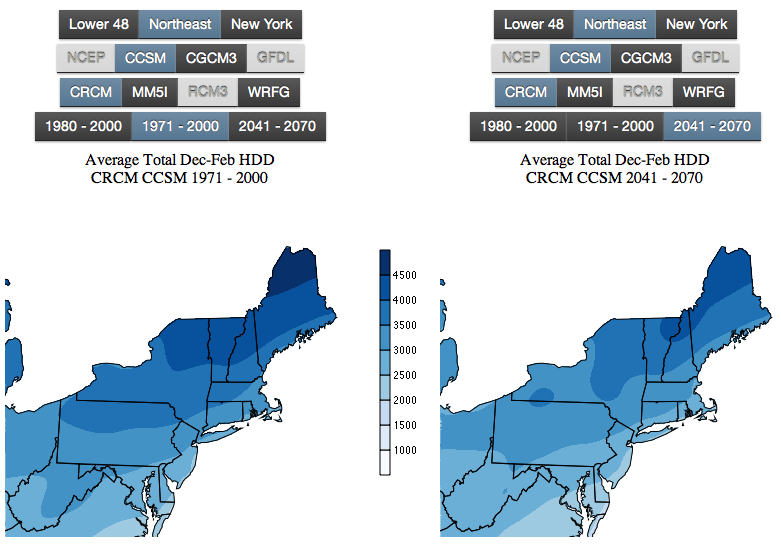 ACIS Web Services Training
Series of six webinars
Available on YouTube (search “NRCCACIS”)
Workshop
ACIS Developers Workshop
August 7-9 at Cornell University
Spots still available
http://data.rcc-acis.org
Query Builder tool
http://scacis.rcc-acis.org/ACIS_Builder.html
ACIS Query Builder
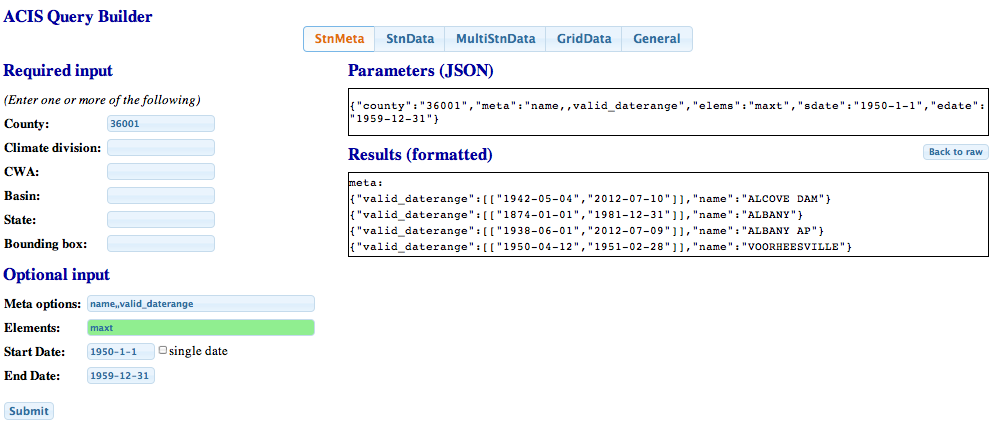 http://scacis.rcc-acis.org/ACIS_Builder.html